ประชุม MWG เดือนกรกฎาคม 2563
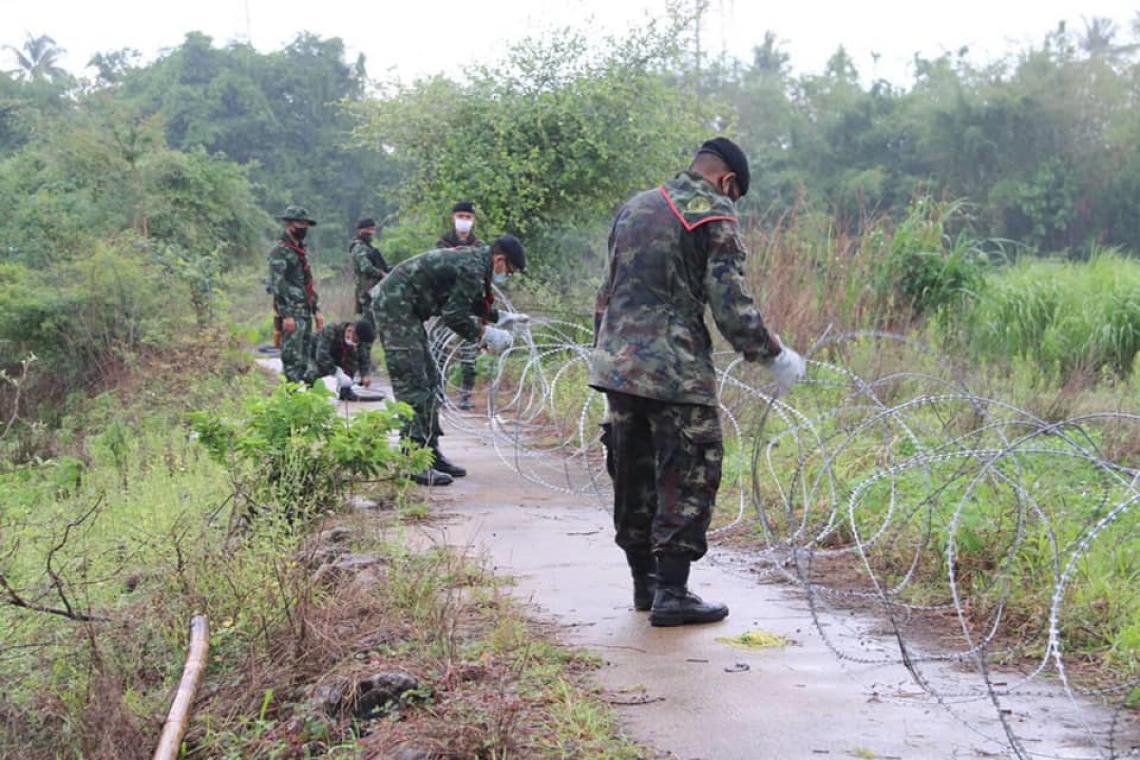 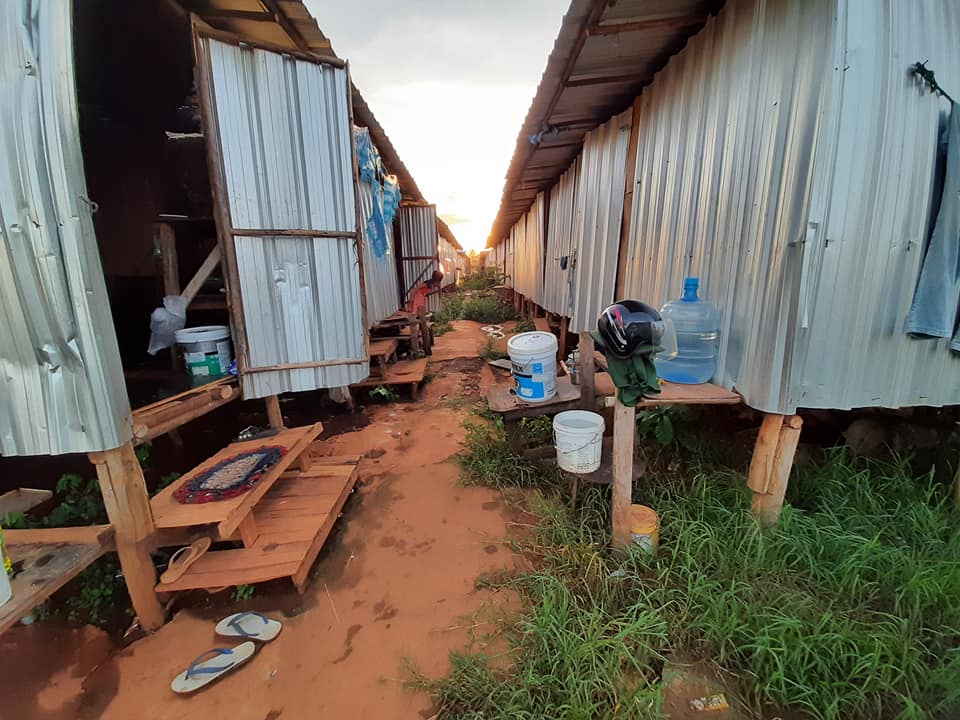 แรงงานข้ามชาติในประเทศไทย
ตัวเลขเดือนมิถุนายน 2563
ในแต่ละกลุ่มจะมีนโยบายเฉพาะในการจัดการ โดยทิศทางของประเทศไทยคือจะมุ่งไปสู่การนำเข้าแรงงานอย่างถูกกฎหมาย
กลุ่ม MoU พิเศษ เป็นกลุ่มที่รัฐบาลมีนโยบายเฉพาะในการดำเนินการผ่อนผันให้เป็นกรณีพิเศษ
มาตรการการผ่อนผันของรัฐบาล
การผ่อนผันให้อยู่และทำงานในประเทศไทยของกลุ่มต่างๆ  ในช่วงโควิด 19
สำหรับกลุ่มที่ต้องไปการรายงานตัว 90 วันตั้งแต่วันที่ 26 มีนาคม 63 เป็นต้นมา ให้ผ่อนผันยังไม่ต้องไปรายงานตัว จนถึง 30 ก.ค. 63
แนวทางการบริหารจัดการแรงงานข้ามชาติหลังโควิด-19
ตามมติคณะกรรมการนโยบายการบริหารจัดการการทำงานของคนต่างด้าว (คบต.) เมื่อ 20 ก.ค. 2563
02
01
กลุ่ม NV เดิมหลุดเนมลิสต์
MoU ครบ 4 ปี
กลุ่ม MoU ที่เปลี่ยนนายจ้างไม่ได้
กลุ่มจ้างงานชายแดน
กลุ่มพิสูจน์สัญชาติเดิมที่มี PP/TD/CI ที่ใบอนุญาตทำงานหมดตั้งแต่ 30 ก.ย. 62 -30 มิ.ย. 63 และไม่ได้ดำเนินการตามมติครม. 20 ส.ค. 2562  
จำนวนประมาณ 475,085 คน
กลุ่ม MoU นำเข้า 3 สัญชาติ พม่า ลาว กัมพูชา ที่เข้ามาตาม MoU และทำงานครบ 4 ปี 
จำนวนประมาณ 84,022 คน
กลุ่ม MoU ที่การได้รับอนุญาตให้ทำงานสิ้นสุดลงตามเงื่อนไขของ ม.51, 53, 55 เช่น เปลี่ยนนายจ้างไม่ทัน 30 วัน ไม่เข้าเงื่อนไขการเปลี่ยนนายจ้างตามกฎหมาย
ไม่มีตัวเลขชัดเจนจากกรมการจัดหางาน 
ตัวเลขประมาณเอง 100,000 คน
กลุ่มแรงงานจ้างงานชายแดนที่ใช้ Border Pass เข้ามาทำงาน ได้รับอนุญาตทำงานครั้งละ 3 เดือน ปัจจุบันสิ้นสุดการอนุญาตทำงาน แต่ไม่สามารถเดินทางออกไปได้
จำนวนประมาณ 92,572 คน
04
03
การดำเนินการสำหรับกลุ่ม 1,2 และ 3
มีการดำเนินการในลักษณะ MoU พิเศษ เช่นเดียวกับกลุ่มบัตรชมพู
ต้องดำเนินการให้เสร็จภายใน 31 มกราคม 64
ทำบัตรชมพู
ตรวจลงตราวีซ่า
ทำบัตรประจำตัวคนซึ่งไม่มีสัญชาติไทยที่สำนักเขตหรือสำนักทะเบียนสาขาจังหวัด หรือที่กรมการปกครองกำหนดในท้องที่ทำงาน 
ค่าบัตร 80 บาท
เริ่มทำ 1 ก.พ. – 31 มีค. 64
ตรวจสุขภาพ
ขอรับการตรวจลงตราวีซ่าเพื่อขออยู่ต่อจนถึง 31มีค65
แต่วีซ่าจะอนุญาตครั้งละไม่เกิน 1 ปี 
ค่าวีซ่าครั้งละ 1,900 บาท
ยื่นขออนุญาตทำงาน
ดำเนินการตรวจสุขภาพและประกันสุขภาพที่ รพ.รัฐเท่านั้น 
ค่าตรวจสุขภาพ 1,000 บาท/2 ปี (ตรวจปีละครั้ง)
ประกันสุขภาพ 3 เดือน 500 
2 ปี 3,200 บาท
กลุ่มที่ 2 และ 3 ยื่นขออนุญาต
ตั้งแต่  1 ส.ค. – 31 ต.ค. กลุ่ม MoU ครบ 4 ปี ทำงานไปก่อนได้จนถึง 31 ตค.
ทำงานได้จนถึง 31 มีค. 65 
ค่าใบอนุญาตทำงาน 1,900 บาท
เงื่อนไข
ต้องเป็นแรงงานที่เคยได้รับอนุญาตให้อยู่และทำงานในประเทศไทย และยังไม่ได้เดินทางออกไปนอกประเทศ
การเปลี่ยนนายจ้างตามเงื่อนไข MoU
การดำเนินการในกลุ่มจ้างงานชายแดน (ใช้บัตรผ่านแดน)
จ้างงานแบบตามฤดูกาลหรือไปกลับบริเวณชายแดน ขออนุญาตทำงานตามมาตรา 64 พรก.การบริหารจัดการการทำงานของคนต่างด้าว
มีมาตรการส่งเสริมให้อยู่และทำงานในประเทศไทยชั่วคราวจนถึง 31 มีนาคม 2565 โดยอนุญาตทำงานครั้งละ 3 เดือน โดยต้องดำเนินการให้เสร็จภายใน 26 กันยายน 2563
มาตราการในรัฐบาล
ยื่นขออนุญาตทำงาน
ตรวจสุขภาพ
การขอต่อ
ยื่นขออนุญาตทำงานภายใน 31 ตค.64
ตรวจที่รพ.รัฐเท่านั้น
ค่าตรวสุขภาพ 500 บาท ค่าประกันสุขภาพ 3 เดือน 500 บาท
ในการขอต่อใบอนุญาตทำงานในครั้งที่ 2 ต้องใบรับรองแพทย์
เงื่อนไขในการดำเนินการ
ต้องเป็นคนที่เคยได้รับอนุญาตทำงานในพื้นที่ชายแดน  เคยได้รับใบอนุญาตทำงาน ยังไม่ได้เดินออกประเทศ
ทำงานได้เฉพาะงานกรรมกรและใช้ในบ้านเท่านั้น
การเดินทางเข้าประเทศของแรงงานข้ามชาติ
ความคืบหน้าตามมติศูนย์บริหารสถานการณ์โควิด-19 (ศบค.) 22 กรกฎาคม 2563
เงื่อนไขในการเดินทางเข้ามา
ต้องได้รับหนังสือรับรองว่าเดินทางเข้ามาในราชอาณาจักรได้ และมีใบรับรองแพทย์ (Fit to Travel)
กลุ่มรีเอนทรีวีซ่า ตรวจโควิดทันที กักตัว 14 วัน
กลุ่ม MoU นำเข้า ตรวจโควิด+ตรวจสุขภาพ ซื้อประกันสุขภาพ กักตัว 14 วัน ตีวีซ่า รับใบอนุญาตทำงาน
กลุ่มแรงงานที่จะเดินทางเข้ามา
กลุ่มแรงงานที่จะเดินทางเข้ามา
ระยะเวลาดำเนินการ
1. กลุ่มแรงงานที่มีวีซ่าและใบอนุญาตทำงาน และทำรีเอนทรีวีซ่ากลับบ้านไปก่อนหน้านี้ ประมาณ 69,235 คน
2.กลุ่มรอการนำเข้า moU ที่ที่นายจ้างดำเนินการขอนำเข้า แต่ไม่สามารถดำเนินการขั้นตอนต่อไปได้ ประมาณ 42,168 คน
ยังไม่มีกำหนดชัดเจนจาก ศบค. และกระทรวงแรงงาน
ช่องทางการเข้าประเทศสระแก้ว  หนองคาย ตากและระนอง โดยนายจ้าง ค่าใช้จ่ายในการตรวจเชื้อ COVID และกักตัว 14 วัน ประมาณ 13,200-19,300บาท/คน บาทต่อแรงงานต่างด้าว 1 คน เบื้องต้นให้นายจ้างรับผิดชอบ
มติครม. อนุมัติเงินชดเชยรายได้ ผู้ประกันตนที่ไม่ครบ 6 เดือน
มติครม. 21 ก.ค. 2563 ผลการพิจารณาของคณะกรรมการกลั่นกรองการใช้จ่ายเงินกู้
B
A
กลุ่มเป้าหมาย
จำนวนผู้ประกันตน
ค่าชดเชยที่ได้ครับ
ระยะเวลาดำเนินการและแนวทาง
ผู้ประกันตนตามมาตรา 33 ที่ตกงานหรือถูกเลิกจ้าง และไม่ได้รับเงินทดแทนจากกองทุนประกันสังคมกรณีว่างงาน เนื่องจากจ่ายเงินสมทบเข้ากองทุนฯ ไม่ครบ 6 เดือน
ผู้ประกันตนที่ได้รับเงินชดเชยครั้งนี้ มีจำนวนทั้งสิ้น 59,776 คน
ได้รับเงินเยียวยา 5,000 บาท เป็นเวลา 3 เดือน (มิ.ย. - ส.ค. 63) รวมเป็นเงิน 15,000 บาท โดยจ่ายเพียงครั้งเดียว
เมื่อประกันสังคมได้รับเงินจากกระทรวงการคลังแล้ว จะดำเนินการโอนเข้าบัญชีผู้ประกันตน
D
C
แนวทางการขายบัตรประกันสุขภาพกลุ่มแรงงานต่างด้าวที่การอนุญาตสิ้นสุดลงแต่ไม่สามารถกลับประเทศต้นทางได้เนื่องจากผลกระทบจากการแพร่ระบาดของโรคติดเชื้อไวรัสโคโรนา 2019 หรือโรคโควิด 19
มาตรการล่าสุดของกระทรวงสาธารณสุข หนังสือ ลงวันที่ 17 กรกฎาคม 2563
กลุ่ม MoU ครบ 4 ปี
กลุ่มรอทำบัตรชมพู
ขยายอายุใบรับรองแพทย์เดิมออกไปจนถึง 30 พ.ย. 63
ขายประกันสุขภาพตามเงื่อนไขของประกาศกระทรวงสาธารณสุข (ขายก่อนตรวจได้)
กิจการที่ไม่เข้าประกันสังคม ขายประกันสุขภาพ 2 ปี 3,600 บาท
กิจการที่เข้าประกันสังคม ซื้อประกันสุขภาพ 3 เดือน (ในกรณีที่ประกันเดิมหมดให้สามารถซื้อต่อได้ตามเงื่อนไขไปก่อน)
สามารถใช้ใบรับรองแพทย์ที่ออกให้ไม่เกิน 1 ปีไปจนถึง 31 ก.ค. หรือตามแต่ที่ครม.จะประกาศขยาย
ขายประกันสุขภาพ 3 เดือน โดยเป็นตรวจสุขภาพ 500 บาท ค่าประกันสุขภาพ 500 บาท
กลุ่มจ้างงานชายแดน ตาม ม.64 ของพรกการบริหารการทำงานของคนต่างด้าว ถ้ามีใบรับรองแพทย์เดิมที่อายุไม่เกิน 1 ปี ไม่ต้องตรวจซ้ำ ซื้อประกันสุขภาพ 3 เดือน 500 บาทต่อไปได้เลย
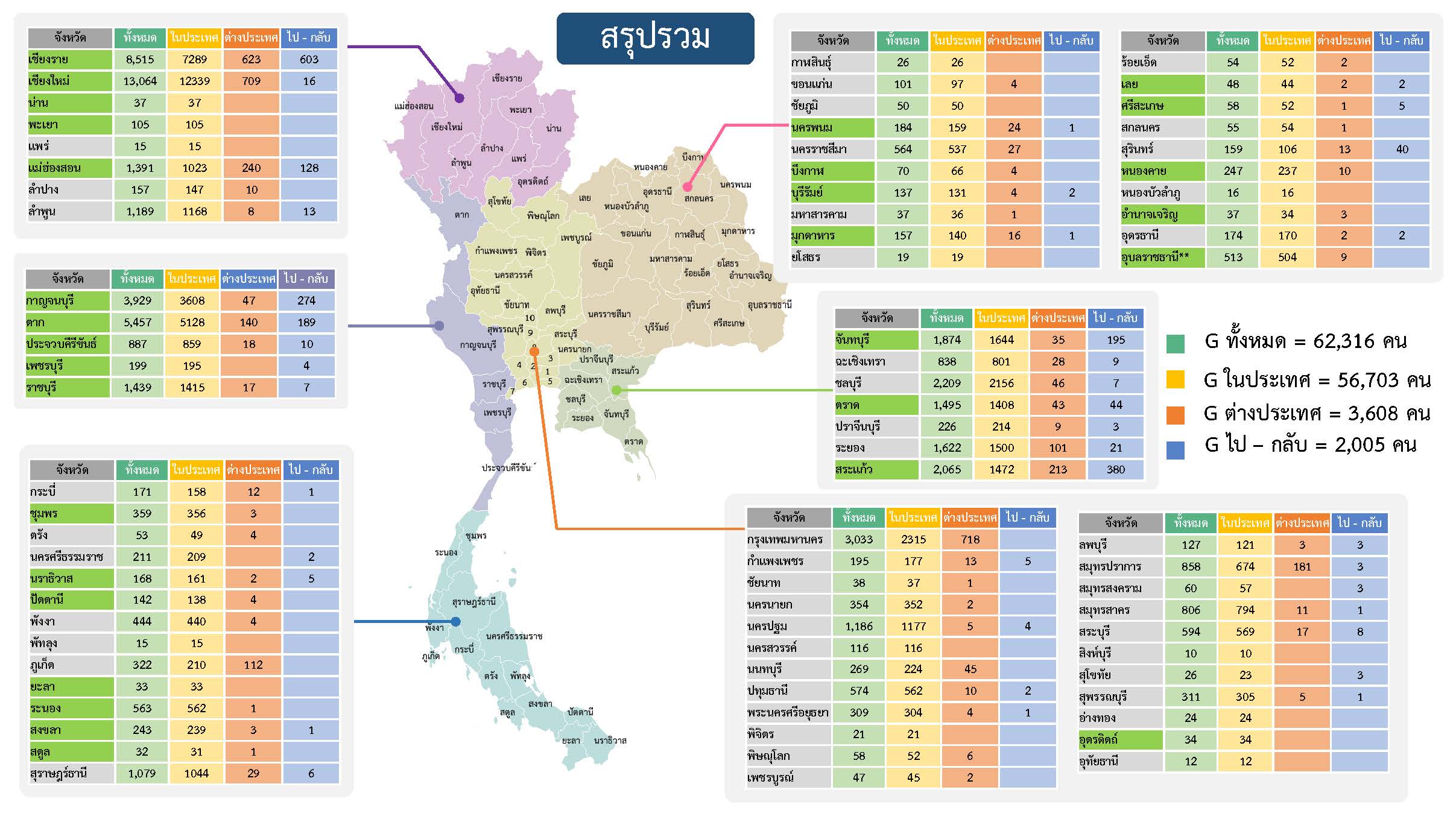